LES SUSPENSIONS
Dr  CHIKH
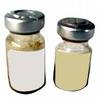 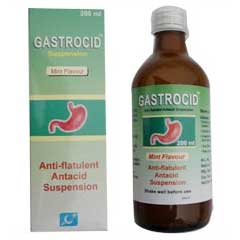 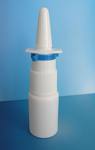 PLAN DU COURS

DÉFINITION
AVANTAGES ET INCONVÉNIENTS DE LA FORME SUSPENSION
VOIE D’ADMINISTATION
FACTEURS INTERVENANTS  DUR LA STABILITÉ PHYSIQUE DES SUSPENSIONS
FORMULATION DES SUSPENSIONS
FABRICATION
CONTRÔLES
I- DÉFINITION:
 Ce sont des systèmes dispersés contenant deux phases: une phase interne constituée par un solide, finement divisé dans une phase externe liquide  dans laquelle il est insoluble. 
 Ces deux phases ont une tendance naturelle à se séparer pour donner un sédiment plus ou moins compact.
La phase liquide peut être aqueuse ou huileuse.
Le diamètre des particules est ,en générale, compris entre 1 et 75 µm.
II- AVANTAGES ET INCONVÉNIENTS:

 Forme intéressante pour les P.A  insolubles (prédnisolone)
Peut diminuer le goût désagréable  d’un P.A (chloramphénicol)
Pas de  difficultés à la déglutition => Forme intéressante en pédiatrie.
La stabilité chimique du PA peut être améliorée.                            ( oxytétracycline)
Possibilité de réalisation des formes retards.( Insuline retard)
En ce qui concerne la biodisponibilité, les suspensions se situent bien avant d’autres formes solides.

 Problèmes  d’instabilités physiques et de déshomogénéisation au cours de sa conservation.
Formulation délicate.
III- VOIE D’ADMINISTRATION:
Orale: antiacides , antibiotiques ,agents radio opaques
Topique: lotions
Parentérale: IM,SC,ID, Intra articulaire
 formes retards de Peni G , hormones (insuline ,testostérone…) 
Oculaire: 
AIS (prédnisolone, dexaméthasone..)
Auriculaire et nasale.
IV- FACTEURS INTERVENANT SUR LA STABILITÉ DES SUSPENSIONS:

MOUILLABILITÉ:
Phénomène de surface.
 Peut être  apprécié par la mesure de l’angle de contact « θ ».
Valeur dépend de l’énergie de surface aux trois interfaces:

air /liquide (γLA)
Solide/air (γSA)
Solide /liquide (γSL)
γLA
Air
θ
Liquide
γSA
Solide
γSL
Relation de YOUNG
γSA = γSL + γLA Cos θ.

Travail d’adhésion:
WSL = γLA (1+Cos θ)
Si WSL < γ LA   => θ > 90° (mouillage nul).
Si WSL =  γ LA  =>  Cos θ  = 0 et θ = 90° (mouillage imparfait).
Si  WSL > γLA   => Cos θ   ≥1 et θ ≤ 0° (mouillage parfait).
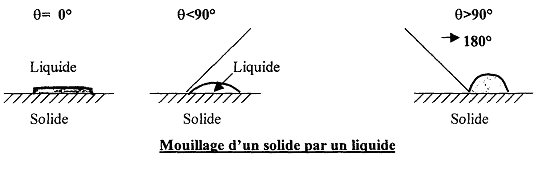 Mauvais mouillage => flottation  des particules solides à la surface du liquide.
Mouillage dépend essentiellement de la valeur de la tension superficielle du liquide. 
Plus la tension superficielle du liquide est faible  et  plus le mouillage est  plus parfait .
 => ajout d’agents mouillants capables d’abaisser γ LA  (tensioactifs) et donc  favoriser le mouillage .
2. CROISSANCE DES CRISTAUX : « Maturation d’Oswald » Croissance des plus  grosses particules aux dépend des plus petites

  Principales causes  :
 Les changements de température et de pH pendant le stockage.
 Changement de la forme cristalline (polymorphisme).
Distribution granulométrique
 hétérogène.

Conséquences:
 Modification des propriétés d’écoulement (diminution de la facilité d’injection des préparations parentérales, formation de sédiments durs ).
Modification de la granulométrique =>modification de la vitesse de dissolution => modification la biodisponibilité.
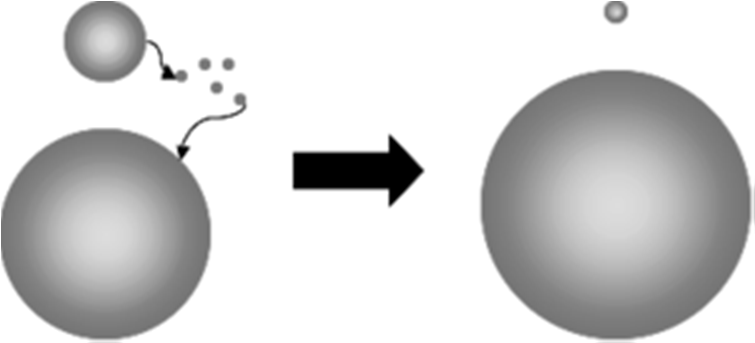 Comment limiter ce  problème ?:

  Eviter les températures extrêmes  pendant le stockage,
  Utiliser une poudre d’une granulométrie la plus serrée possible,
  Utiliser des tensioactifs ,qui adsorbés à la surface des particules, empêchent le dépôt progressif,
  Sélectionner la forme cristalline la plus stable,
  Augmenter  la viscosité du milieu par addition de macromolécules.
3- SÉDIMENTATION DES PARTICULES:

Vitesse de sédimentation:
 Loi de STOKES : 
 Appliquée aux particules sphériques retrouvées dans un système dilué.




Où :
V  : vitesse de sédimentation
∆d: différence de densité entre les deux phases,
g : constante d’accélération due à la pesanteur
r :  rayon des particules
η : viscosité du milieu dispersant.
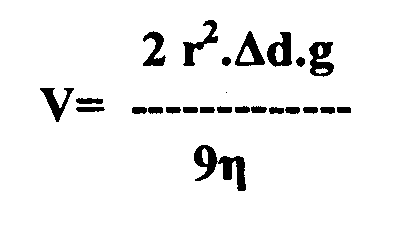 l’équation de KOZENY :
 Appliquée aux suspensions concentrées





V : vitesse de sédimentation
∆d : différence de densité entre les deux phases.
g: constante de gravité
η : viscosité du liquide dispersant
 k: constante de KOZENY ≈ 5
ε : facteur de porosité de la couche externe
(1 - ε) : volume de la phase interne
r : rayon des particules sphériques.
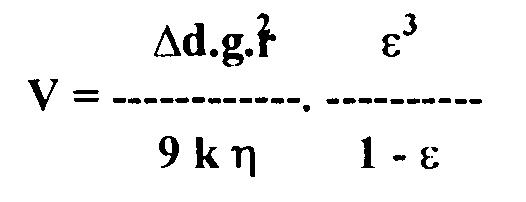 Structure du sédiment:
a) Sédiment défloculé:
 Les particules sédimentent individuellement  avec une vitesse relativement faible.
 les plus petites remplissent les interstices existant entre les particules les plus grosses .
 Elles  sont fortement serrées les unes contre les autres.
=> Formation d’un sédiment de faible volume, dur ,très difficile à redisperser par agitation.( phénomène de caking)
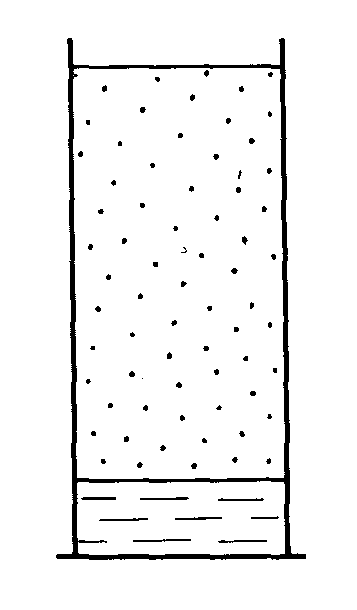 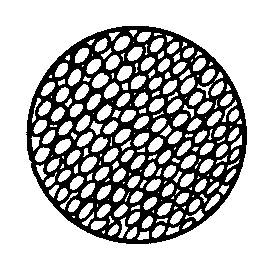 Sédiment défloculé
b) Sédiment floculé:
Les particules s’associent  entre elles et forment des agrégats  (ou flocons) contenant du liquide interstitiel.
 Ces flocons  sédimentent rapidement tous en même temps .
Formation d’un sédiment volumineux surmonté d’un surnageant limpide.
 facile à redisperser par agitation.
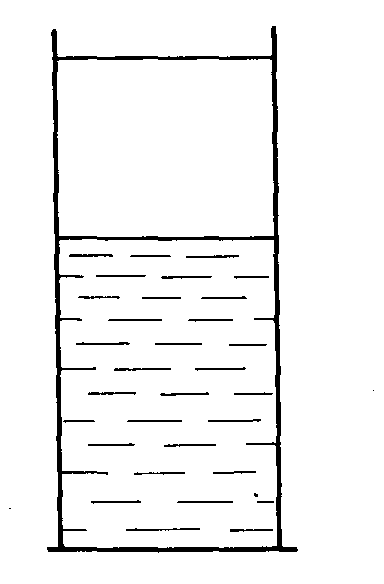 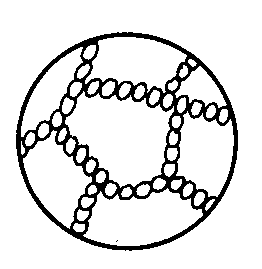 Sédiment floculé
Comparaison des propriétés des suspensions floculées et défloculées
FACTEURS INFLUENÇANT LA STRUCTURE DU SÉDIMENT:

Energie de surface,
 Viscosité de la suspension
Et surtout, les forces d’interactions particulaires :
forces d’attraction du type Van der Waals ,
forces de répulsion qui dépendent de la charge des particules.
4- POTENTIEL ZÊTA:

Charge particulaire:
La charge particulaire peut avoir des origines diverses :
 Ionisation en surface des particules dispersées en milieu aqueux.
Adsorption d’ions du milieu dispersant.
Frictions existantes entre les particules dispersées.
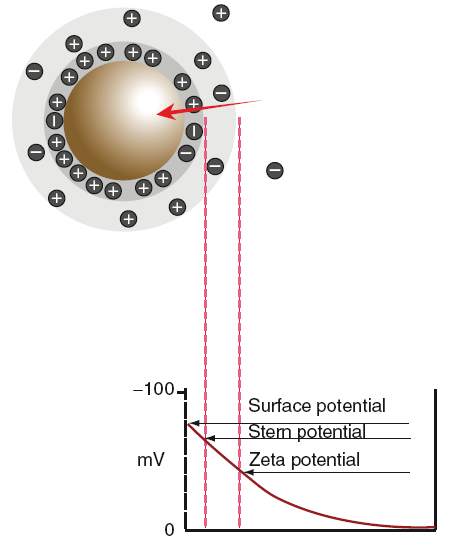 Toute particule chargée est entourée  par des ions de charge opposée (contre-ions) fortement liées à elle => couche de Stern.  

 Couche hétérogène où  le  Nbre  de charges opposées > Nbre   d’ions de même signe que celle
de la particule => couche diffuse.
Au delà de cette dernière, les ions et les contre-ions sont en équilibre.
Ψ°= potentiel de Nernst= 
Différence de potentiel entre la surface de la particule et de la phase dispersante.
Particule chargée négativement
Potentiel zêta = potentiel électrocinétique: Ψz
C’est le potentiel entre la limite de la couche fixe des contre ions  et la distance où l’électroneutralité est rétablie.


 Si Ψz , les particules se repoussent car les forces de répulsion prédominent => pas de floculat.

 Si addition d’ions de charge opposée à celle des particules qui vont neutraliser le Ψz => inversion des forces et les particules peuvent donner des floculats.
5-  LA VISCOSITÉ:
La viscosité(η) est la résistance d’un liquide à l'écoulement.
   
                                                    τ: force de cisaillement 
                                                     D: vitesse de cisaillement
Comportement rhéologique:
η= τ /D
COMPORTEMENT RHÉOLOGIQUE
PRODUITS NEWTONIENS
PRODUITS NON NEWTONIENS
PLASTIQUE
PSEUDO-PLASTIQUE
DILATANT
THIXOTROPE
a)Newtonien:
Pas de changement de la viscosité par agitation.

b)Pseudo- plastique: 
viscosité au repos élevée qui diminue par agitation.

d)Plastique: 
Caractérisé par un seuil d’écoulement c à d il faut atteindre une certaine force pour que la viscosité diminue.

c)Dilatant: 
augmentation  de viscosité par augmentation de la vitesse de cisaillement

e) Thixotrope: 
viscosité de repos diminue par agitation et ne reprend que lentement sa valeur de départ.
Le choix des agents viscosifiants s’oriente de préférence vers :
les produits pseudoplastiques tels que:
 les gommes
 les dérivés de la cellulose 
 les produits thixotropes comme:
 Bentonites, 
Carboxyméthylcelluose 
Aérosil
V- FORMULATION DES SUSPENSIONS:

1- QUALITÉS REQUISES:

 Le principe actif mis en suspension ne doit pas sédimenter rapidement ;
 remise en suspension facile et homogénéité suffisante.
 La suspension doit avoir une certaine viscosité autorisant son écoulement ;
 la suspension doit être stable chimiquement et physiquement.
Les suspensions parentérales , oculaires et auriculaires doivent être stériles.
2- STRATÉGIES DE FORMULATION:
Formulation des suspensions
Augmentation de la viscosité
floculation des particules
Par les électrolytes
Par les polymères
Par les tensioactifs
2-1- FLOCULATION DES PARTICULES: 

floculation par les électrolytes:

Principe:
Diminuer le potentiel zêta des particules chargées par addition d’électrolytes (NaCl , KCl, sels de phosphates, de citrate)
Comment?
détermination du potentiel zêta des particules en fonction de l’addition de concentrations croissantes d’électrolytes 
Le suivi de la valeur F : HU  / Ho (Hauteur ultime du sédiment / hauteur originale de la préparation).
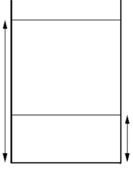 Ho
Hu
F=
Ho
Hu
Volume du sédiment
Exemple: sous nitrate de Bismuth floculé par le KH2PO4 
1) les particules ont un Ψz positif élevé et se repoussent; la suspension présente le phénomène de “CAKING” .
2)L’addition de KH2PO4 provoque d’abord une neutralisation de la charge des particules. Le potentiel zêta diminue, les forces de répulsion deviennent faibles, les particules floculent (zone de “NON CAKING”).
(1)
(2)
(3)
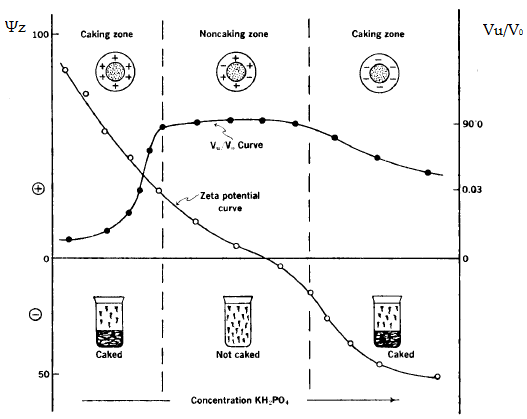 3) Au delà d’un certain taux de KH2PO4, les particules prennent une charge négative, le Ψz (négatif) et les forces de répulsion augmentent, le phénomène de “CAKING” réapparaît.
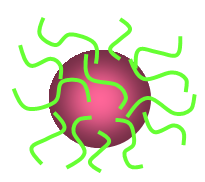 Floculation par les polymères:

2 mécanismes  possibles:
 Formation de ponts entre les particules.
Ex:  argiles

Stabilisation par l’éffet  stérique.
Ex: PEG, 
  copolymère d’oxyde d’éthylène et d’oxyde de propylène.
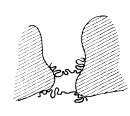 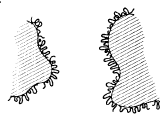 Floculation par les agents tensioactifs:

Les tensioactifs ioniques (cationiques ou anioniques) de signe contraire à la charge des particules agissent comme des électrolytes.
Les tensioactifs non ioniques  peuvent relier les particules entre elles par un mécanisme similaire à celui des polymères.
2-2-AUGMENTATION DE LA VISCOSITÉ :
(Méthode de SAMYN)
Principe:
 Augmenter fortement la viscosité du véhicule dispersant afin d'empêcher la sédimentation des particules (dont la taille est généralement >15 µm) en formant un véhicule structure.
On utilise des agents de suspension (épaississant)
les plus utilisés :
D’origine naturel: gélatine, gommes, agar, argiles
D’origine synthétique:
- dérivés de la cellulose: EC,CMC,HPMC…
 - les polymères de l’acide acrylique (carbopol® )
 - PVP
Argiles colloïdales: Bentonite, Veegum ® , Laponite
VI- PRÉPARATION DES SUSPENSIONS:

La préparation des suspensions nécessite un broyage du PA à suspendre et l’ajout de plusieurs excipients tels que:
 Des mouillants 
Des agents floculant.
Agents de suspension
Édulcorants
Systèmes tampons
conservateurs
Anti oxydants
 Aromatisants
Colorants
Réduction de la taille des particules:
   La taille des particules doit être très fine et homogène : 
1 – 50 µm suspensions buvables
3 - 5 µm suspensions injectables

Méthode de micronisation:
Voie chimique
Voie physique
Par voie chimique:
Par précipitation contrôlée:
Par synthèse dans le milieu:
 EX :l’obtention de Mg(OH)2 par réaction  Mg(SO4) avec NaOH à chaud.

Par modification du pH.
Appliquée au PA ayant des solubilité différente en fonction de pH.
EX : sulfamide Na+ + H+                              sulfamide 

Par dessiccation des solutions : 
 Lyophilisation.
 Nébulisation.
Par voie physique:
Le microbroyage à sec :
 en utilisant des broyeurs tels que : 
Les microniseurs à air comprimé ou broyeurs à jet .
Le broyeur à percussion 




Le microbroyage en milieu liquide:
Les broyeurs planétaires à boulets.
Les broyeurs colloïdaux
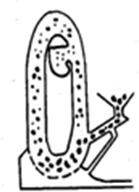 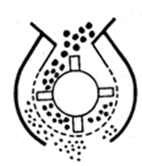 PREPARATION DES SUSPENSIONS SECHES :
 Préparations  contenant tous les ingrédients usuels nécessaires à la fabrication d’une suspension à l’exception du liquide de dispersion. 

 Préparations  réservées aux PAs rapidement dégradés en présence d’eau ( ex : les antibiotiques).

 La  fabrication des suspensions sèches consiste :
soit à réaliser les mélanges à sec des différents ingrédients de la formulation,
soit à préparer les suspensions sous leur forme liquide, puis à éliminer l’eau par lyophilisation.
VII- CONTROES DES SUSPENSIONS:

 Facilité de Remise en suspension :
Volume de sédimentation:
Examen rhéologique
Granulométrie
pH
Potentiel zêta: mesure de la mobilité électro phorétique dans un champs électrique. 
Propreté microbiologique
Essais de stabilité.
Dosage du PA
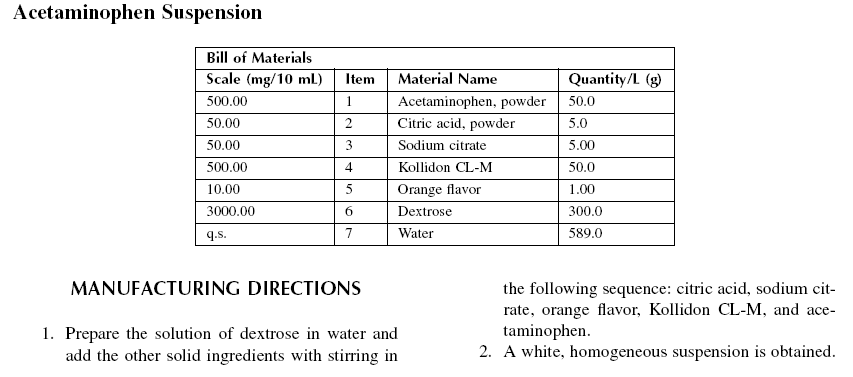 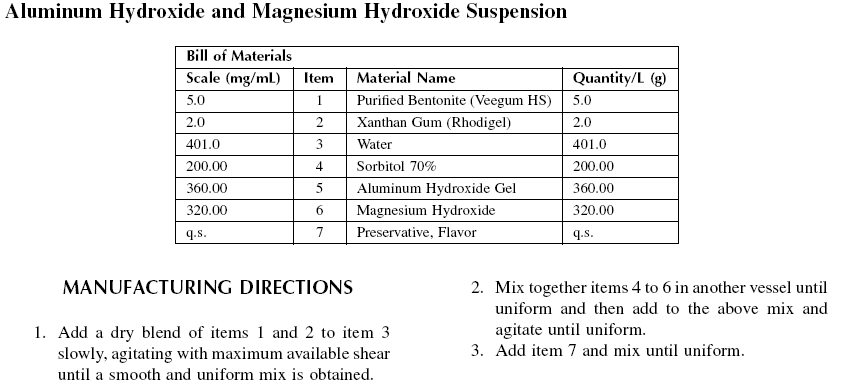